Муниципальное бюджетное учреждение 
Екатеринбургский Центр психолого-педагогической поддержки несовершеннолетних «Диалог»
ШАГ В БУДУЩЕЕ
Формирование у школьников
позитивного отношения к себе и миру
как условие профилактики экстремистских настроений
Городской ресурсный центр
На базе МБУ ЕЦПППН «Диалог», г. Екатеринбург, ул. 8 Марта, д. 55А) функционирует городской ресурсный центр (далее - ГРЦ) по профилактике суицидального поведения обучающихся в образовательных организациях города Екатеринбурга.
ГРЦ осуществляет деятельность в масштабах города Екатеринбурга и координирует деятельность районных ресурсных центров (далее – РРЦ).
Районный ресурсный центр
Деятельность РРЦ осуществляется в масштабах административного района и муниципальных образовательных организаций (далее – МОО), расположенных на территории данного района. 
РРЦ по профилактике суицидального поведения обучающихся в образовательных организациях в Орджоникидзевском районе функционирует на базе МАОУ СОШ № 113, г. Екатеринбург,  ул. Бакинских комиссаров, д. 50.
Цель деятельности РРЦ:
консолидация усилий ответственных за профилактическую работу в Орджоникидзевском районе и МОО города Екатеринбурга для повышения их профессиональных компетенций и совершенствования методического обеспечения профилактики суицидального поведения обучающихся.
Задачи:
участие в разработке и реализации городского сетевого проекта по профилактике суицидального поведения обучающихся;
внедрение в практику работы ОО содержательного контента в соответствии с направлениями деятельности РРЦ;
организация событий в соответствии с планом реализации городского сетевого проекта.
Программа «Шаг в будущее»
разработана и рекомендована практикующими педагогами-психологами МБОУ ЕЦПППН «Диалог»
Предлагаемые материалы можно использовать в качестве основы профилактической работы в образовательной организации по предупреждению любого типа деструктивного поведения: экстремистского, аддиктивного, суицидного, аутического и т.д.
Целевая аудитория
все субъекты образовательных отношений
Педагогический коллектив
Родители обучающихся
8-9 классов
Обучающиеся
8-9 классов
План работы в рамках программы «Шаг в будущее»
1 блок – педсовет
август-сентябрь 2022 года
семинар-практикум «Психолого-педагогические технологии создания жизнеутверждающей среды»
инструктаж
маркеры 
Деловая игра «Школа радости»

2 блок – диагностика обучающихся (1 этап)
октябрь (1-2 неделя) 2022 года
Опросник Пирса-Харриса
Анкета А.А. Андреева
План работы в рамках программы «Шаг в будущее»
3 блок – классные часы с обучающимися
октябрь 2022 года – «Поверь в себя»
ноябрь 2022 года – «Хочу, могу, делаю»
декабрь 2022 года – «Мы вместе. Рука поддержки»

4 блок – профориентационная игра
                       «Десять лет спустя»
февраль 2023 года
План работы в рамках программы «Шаг в будущее»
5 блок – диагностика обучающихся (2 этап)
апрель 2023 года

6 блок – подведение итогов программы
апрель-май 2023 года – интерактивное родительское собрание «Воспитание позитивного отношения к себе и миру как залог жизнестойкости»
май 2023 года – малый педсовет по планированию работы с выявленной «группой риска»
Материалы программы «Шаг в будущее»
1. План работы по реализации программы «Шаг в будущее». 
2. Программа «Шаг в будущее».
3. Информация для педагогов, обучающихся, родителей.
4. Презентация для проведения педсовета.
5. Порядок действий работников ОО при обнаружении у обучающихся маркеров суицидального поведения.
6. Действия педагога-психолога 
7. Маркеры суицидального поведения обучающихся.
8. Стимульный Личностный Опросник Пирса-Харриса — девочки.
Материалы программы «Шаг в будущее»
9. Стимульный Личностный Опросник Пирса-Харриса — мальчики.
10. Бланки Пирс-Харрис, А.А. Андреев.
11. Стимульный А.А. Андреев.
12. 1 занятие с обучающимися «Поверь в себя».
13. 2 занятие с обучающимися «Хочу, могу, делаю».
14. 3 занятие с обучающимися «Мы вместе. Рука поддержки».
15. 4 занятие «Десять лет спустя».
Дополнительно
Методические рекомендации на основе обобщения лучших региональных практик по реализации мероприятий по профилактике суицидального поведения
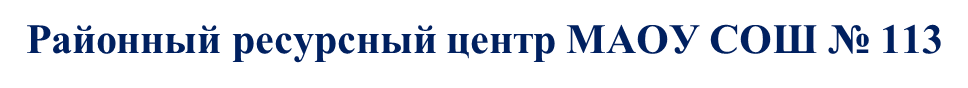 педагог-психолог : Дружинин Иван Дмитриевич, тел.  8(982)6864366педагог-психолог Новикова Людмила Валериевна, тел. 8(950)5589152
Спасибо за внимание!